«Технологии эффективного взаимодействия детского сада и семьи»Подготовила:Ю.В.Правосудова
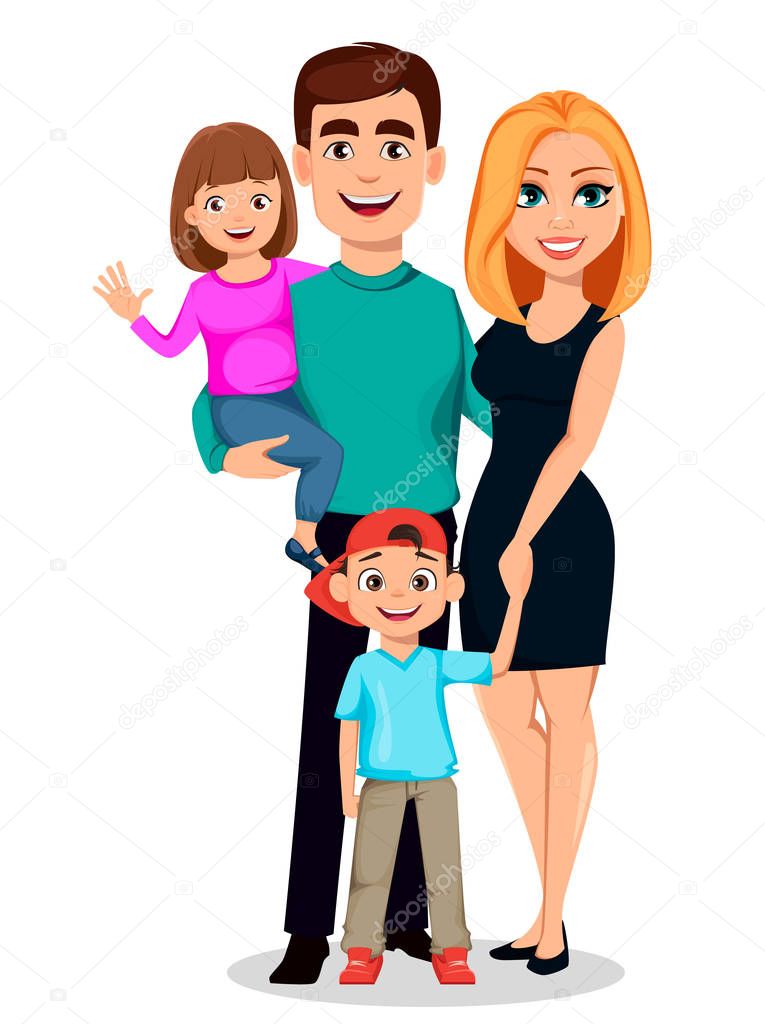 С принятием  Закона Российской Федерации «Об образовании» возникли предпосылки для равноправного, творческого, заинтересованного взаимодействия семьи и образовательных учреждений (статья 18 Закона РФ «Об образовании»).
Принципы взаимодействия педагога с родителями:
Целенаправленность, систематичность, плановость.
Доброжелательный стиль общения, сотрудничество, а не наставничество.
Индивидуальный,  дифференцированный подход к работе с учетом специфики каждой семьи.
Динамичность.
Методы изучения семьи: 
Анкетирование родителей.
Индивидуальные беседы с родителями, изучение запросов семьи.
Наблюдение за ребенком.
Индивидуальные беседы с детьми.
Обследование семьи с помощью проективных методик.
Посещение семей воспитанников.
Изучение тестов-рисунков детей типа «Мой дом», «Моя семья».
Наблюдение за ребенком в сюжетно-ролевой игре «Семья».
Наблюдения воспитателем за взаимоотношениями родителей и детей   во  время приема детей в детский сад и ухода детей домой».
Формы работы с семьей: общие, групповые, индивидуальные.
Традиционные формы и методы  работы с родителями:
- Наглядная пропаганда: оформление информационных стендов, буклетов, папок-передвижек, выставок детских работ.
- Посещение  семей воспитанников.
-  Родительские собрания.
- Беседы,  консультации,  конференции, встречи «за круглым столом».
 - Анкетирование по разным вопросам.
- Дни открытых дверей: просмотр  режимных моментов,  НООД, утренников.
-  Участие родителей в массовых мероприятиях детского сада, выставках, конкурсах.
- Организация работы родительского комитета группы, сада.
Дни открытых дверей дают родителям возможность наблюдать за своими детьми в ситуации, отличной от семейной. Они могут сравнить  поведение  ребенка в семье и в детском саду, перенять у педагога приемы обучения и воспитательных воздействий.
Нетрадиционные (новые)  формы работы педагогов ДОУ с родителями:
- Создание семейных проектов:  «Наша дружная семья», «Семейные гербы и родословные», «Маленькие открытия в моей большой семье», «Семейная мастерская».
- Проект выходного дня: «Разведчики природы», «Поход выходного дня».
- Тематические мини-проекты.
- Участие родителей в творческих конкурсах.
- Клубы по интересам.
- Организация библиотеки для родителей.
- Выпуск газеты «Веселая семейка».
- Моделирование и  решение педагогических ситуаций.
Спасибо за внимание!!!